Welcome to the 
7th Meeting
Going forward
Jeroen van Lange - The Blockchain Today
Todays Program
Crypto markets at turning point (BTC.D) 
Bitcoin correction over ?
Portfolio allocations
Alt-coins (small caps, mid caps)
Bitcoin correction over ?
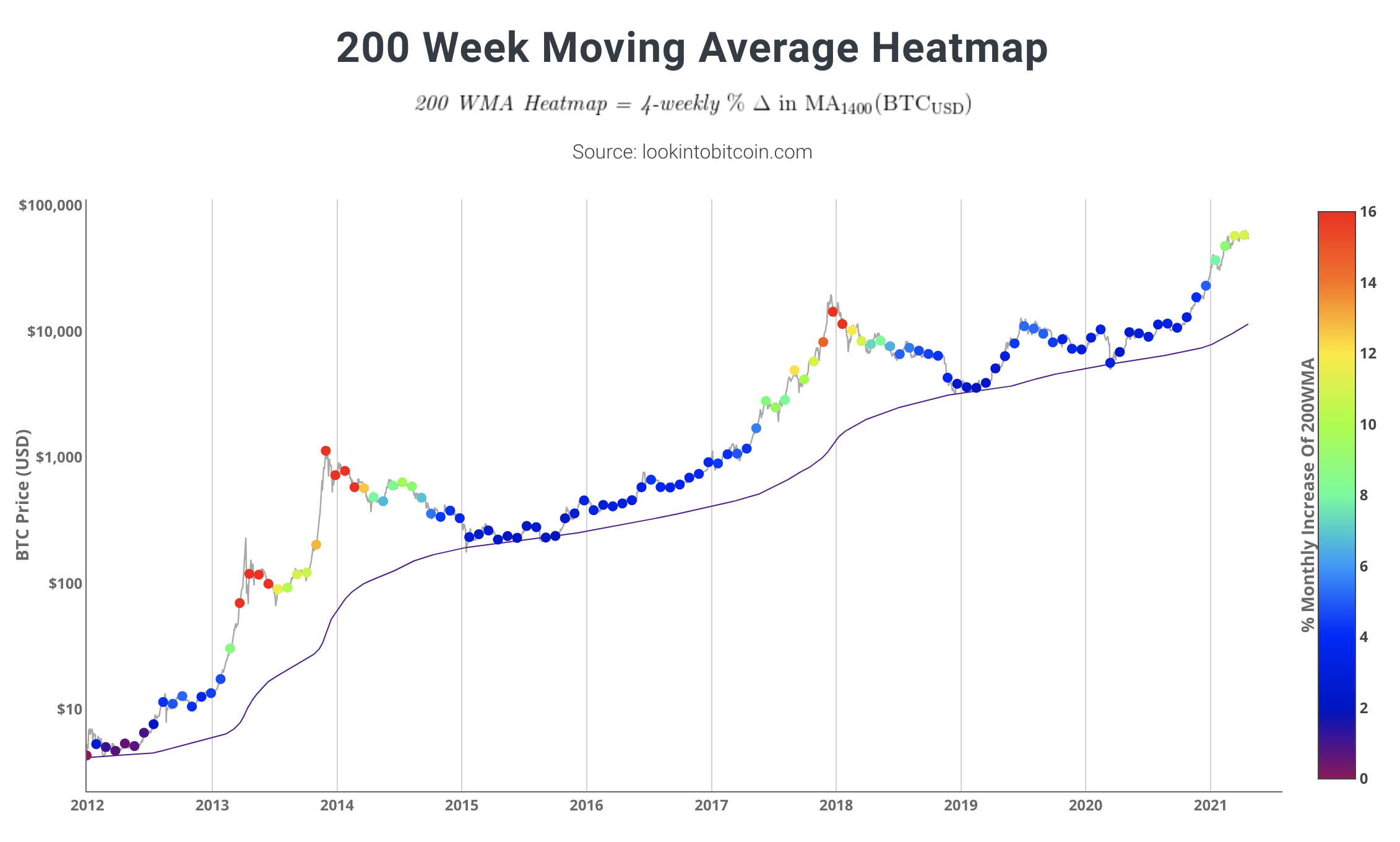 Short-term correction 
Bitcoin fundamentals look strong 
Macro charts point to more upside 
50 DMA (Key level) Short term
Portfolio allocations
Keep it simple
Be careful with a too large divided portfolio of alt-coins. (keeping track) 
e.g. betting on 20 alts to hope for 1 runner. The loss of the other 19 make up for the profits of the 1
Separate it in terms of technology :- Smart contracts (ETH, ADA, DOT)- Oracles (LINK, BAND) - DeFi (Aave, Comp, YFI)
Portfolio allocations
Bull market switch between BTC/ALTS 
Bear market mainly positioned in BTC & Stable coins 
In a bull market everything trends up (BTC/ALTS)
But you want low-risk and maximise profits so only position in ALTS when they outperform BTC
Some shiners
Let’s have a look at some alt-coin charts
Let’s analyse these real-time
Any suggestions ?
Aave, BAND, Cardano (ADA), Chainlink (LINK), Compound, Cosmos, Dash, Digibyte, Enjin, Elrond (EGLD), EOS, Ethereum, 0x, Polkadot (DOT), REN, XRP, Stellar (XLM), Uniswap (UNI), Vechain (VET), Yearn Finance (YFI), Zcash, Monero